Matematika Diskrit
PENDAHULUAN


Oleh : Sri Supatmi
1
RINALDI MUNIR, Matematika Diskrit
3/1/2012
Penilaian
Tugas	: 20 %
Quiz	: 15 %
UTS	: 30 %
UAS	: 35 %

NA = (Tugas x 20%) + (Quiz x 15%) + (UTS x 30 %) + (UAS x 35%)
2
RINALDI MUNIR, Matematika Diskrit
3/1/2012
Nilai akhir
NA = (Tugas x 20%) + (Quiz x 15%) + (UTS x 30 %) + (UAS x 35%)

NA  =  80 - 100  “A”
NA  =  61 - 79   “B”
NA  =  45- 60   “C”
NA  =  31 - 44   “D”
NA  =  0   - 30   “E” 
Misal: Tugas = 80, Quiz = 70, UTS = 70, UAS = 75
NA = (80x20%)+(70x15%)+(70X30%)+(75X35%) = 16+10,5+21+26,25
NA = 73,75
Maka Indeks Nilai Akhir = “B”
Silabus Kuliah
Logika
Mahasiswa mampu mengerti dan memahami tentang operasi-operasi logika, prinsip himpunan dan proposisi.
Himpunan
Mahasiswa mampu mengerti dan memahami tentang himpunan, operasi himpunan dan prinsip-prinsip himpunan.
Matriks, Relasi dan Fungsi
Mahasiswa mampu mengerti dan memahami tentang matriks, jenis matriks, operasi matriks, relasi dan fungsi
Induksi Matematika
Mahasiswa mampu mengerti dan memahami tentang induksi matematika( pembuktian kesamaan antara fungsi satu dengan fungsi yang lainnya) 
Algoritma dan Bilangan Bulat
Mahasiswa mampu mengerti dan memahami tentang operasi-operasi pada bilangan bulat.
Aljabar Boolean
Mahasiswa mampu mengerti dan memahami tentang aljabar boolean, operasi-operasi aljabar boolean dan penyederhanaan aljabar boolean
Graf
Mahasiswa mampu mengerti dan memahami tentang  graf dan jenis-jenis graf
Pohon
Mahasiswa mampu mengerti dan memahami tentang pohon dan sifat-sifat pohon.
4
RINALDI MUNIR, Matematika Diskrit
3/1/2012
Referensi
Rinaldi Munir, Matematika Diskrit
Kenneth H. Rosen, Discrete Mathematics and its Applications
5
RINALDI MUNIR, Matematika Diskrit
3/1/2012
Mengapa matematika diskrit ?
Komputer (digital) beroperasi secara diskrit dengan unit terkecil yg disebut bit.
Dengan demikian, baik
Struktur (rangkaian) dan juga
Operasi (eksekusi algoritma)
Dapat dijelaskan dengan matematika diskrit
6
RINALDI MUNIR, Matematika Diskrit
3/1/2012
Perangkat Matematika
Perangkat yang berguna dalam matematika diskrit:
Logika Matematika (Logic)
Teori Himpunan (Set Theory)
Fungsi (Functions)
Deretan (Sequences)
7
RINALDI MUNIR, Matematika Diskrit
3/1/2012
Logika
Untuk melakukan penalaran matematika
Digunakan dalam mendesain rangkaian elektronik.
Logika adalah suatu sistem yang didasarkan pada proposisi.
Proposisi adalah kalimat deklaratif atau pernyataan yang bernilai benar (true/T) atau salah (false/F) tetapi tidak sekaligus keduanya.
Dapat dikatakan bahwa nilai kebenaran (truth value) dari sebuah proposisi adalah benar atau salah.
Dalam rangkaian dijital, nilai ini dinyatakan sebagai 1 dan 0
8
RINALDI MUNIR, Matematika Diskrit
3/1/2012
Pernyataan / Proposisi (1)
“6 adalah bilangan genap”
Apakah sebuah pernyataan ? Ya
Apakah sebuah proposisi ? Ya
Apakah nilai kebenaran dari proposisi tersebut ? Benar

“ Ibukota propinsi Jawa Barat adalah Semarang “
Apakah sebuah pernyataan ? Ya
Apakah sebuah proposisi ? Ya
Apakah nilai kebenaran dari proposisi tersebut ? Salah
9
RINALDI MUNIR, Matematika Diskrit
3/1/2012
Pernyataan / Proposisi (2)
“ Serahkan uangmu sekarang ! “
Apakah sebuah pernyataan ? Tidak
	Sebuah permintaan
Apakah sebuah proposisi ? Tidak
	Hanya pernyataanlah yang bisa menjadi proposisi
“ X > 3 “
Apakah sebuah pernyataan ? Ya
Apakah sebuah proposisi ? Tidak
	nilai kebenaran dari pernyataan tersebut bergantung pada x, tapi nilainya belum ditentukan.
	Pernyataan jenis ini disebut sebagai fungsi proposisi atau kalimat terbuka.
10
RINALDI MUNIR, Matematika Diskrit
3/1/2012
Mengkombinasikan Proposisi
Menggabungkan beberapa proposisi menjadi sebuah proposisi gabungan.
Diformalisasikan dengan melambangkan proposisi sebagai huruf-huruf seperti p, q, r, s, dan menggunakan operator-operator logika.  
Operator logika : 
	Negasi (NOT), Konjungsi (AND), Disjungsi (OR), Eksklusif OR 	(XOR),  Implikasi      (jika – maka), Bikondisional 	(jika dan hanya jika)
11
RINALDI MUNIR, Matematika Diskrit
3/1/2012
Negasi (NOT)
Operator Uner, Lambang:  
12
RINALDI MUNIR, Matematika Diskrit
3/1/2012
Konjungsi (AND)
Operator Biner, Lambang:  
13
RINALDI MUNIR, Matematika Diskrit
3/1/2012
Disjungsi (OR)
Operator Biner, Lambang:  
14
RINALDI MUNIR, Matematika Diskrit
3/1/2012
Eksklusif Or (XOR)
Operator Biner, Lambang:  
15
RINALDI MUNIR, Matematika Diskrit
3/1/2012
Implikasi (jika - maka)
Operator Biner, Lambang:  
16
RINALDI MUNIR, Matematika Diskrit
3/1/2012
Bikondisional  (jika dan hanya jika)
Operator Biner, Lambang:  
17
RINALDI MUNIR, Matematika Diskrit
3/1/2012
Pernyataan dan Operasi
Pernyataan-pernyataan dan operator-operator dapat digabungkan untuk membentuk pernyataan baru.






Pernyatan (PQ) dan (P)(Q) adalah ekivalen
18
RINALDI MUNIR, Matematika Diskrit
3/1/2012
Tautologi dan Kontradiksi (1)
Suatu tautologi adalah pernyataan yang selalu benar.
Contoh: 
R(R)
(PQ)(P)(Q)
19
RINALDI MUNIR, Matematika Diskrit
3/1/2012
Tautologi dan Kontradiksi (2)
Suatu kontradiksi adalah pernyataan yang selalu salah.
Negasi dari sembarang tautologi adalah sebuah kontradiksi, sedangkan negasi dari sebuah kontradiksi adalah sebuah tautologi.
  Contoh: 
R(R)
((PQ)(P)(Q))
20
RINALDI MUNIR, Matematika Diskrit
3/1/2012
Hukum Logika Proposisi
3/1/2012
Kuliah 1 Logika
21
Varian Proposisi Bersyarat
Varian dari implikasi (p  q)
Konvers, Invers, Kontraposisi
Konvers  	: q  p
Invers 	  	:  p   q
Kontraposisi 	:  q   p
22
RINALDI MUNIR, Matematika Diskrit
3/1/2012
Contoh :
Tentukan konvers, invers, dan kontraposisi dari:  “Jika Amir mempunyai mobil, maka ia orang kaya” 
Penyelesaian: 
Konvers	  : Jika Amir orang kaya, maka ia mempunyai mobil
Invers	: Jika  Amir tidak mempunyai mobil, maka ia bukan   orang kaya
Kontraposisi: Jika Amir bukan orang kaya, maka ia ia tidak  mempunyai mobil
23
RINALDI MUNIR, Matematika Diskrit
3/1/2012
Bikondisional (Bi-implikasi)
Bentuk proposisi: “p jika dan hanya jika q”
Notasi: p  q 



p  q   (p  q)  (q  p).
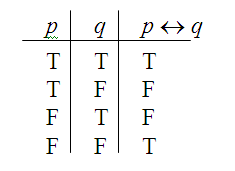 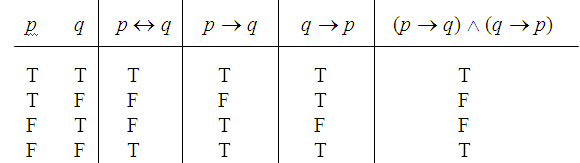 24
RINALDI MUNIR, Matematika Diskrit
3/1/2012
Ekspresi bikondisional p  q:
p jika dan hanya jika q.		
p adalah syarat perlu dan cukup untuk q.
Jika p maka q, dan sebaliknya.
p  iff  q
25
RINALDI MUNIR, Matematika Diskrit
3/1/2012
Contoh :
Proposisi majemuk berikut adalah bi-implikasi:
 1 + 1 = 2 jika dan hanya jika 2 + 2 = 4.
Syarat cukup dan syarat perlu agar hari hujan adalah kelembaban udara tinggi. 
Jika anda orang kaya maka anda mempunyai banyak uang, dan sebaliknya.
Bandung terletak di Jawa Barat iff  Jawa Barat adalah sebuah propinsi di Indonesia.
26
RINALDI MUNIR, Matematika Diskrit
3/1/2012
Tuliskan setiap proposisi berikut ke dalam bentuk “p jika dan hanya jika q”:
Anda naik jabatan jika anda punya koneksi, dan anda punya koneksi jika anda naik jabatan.
Penyelesaian:
Anda naik jabatan jika dan hanya jika anda punya koneksi.
27
RINALDI MUNIR, Matematika Diskrit
3/1/2012
Tuliskan setiap proposisi berikut ke dalam bentuk “p jika dan hanya jika q”:
Syarat cukup dan perlu agar anda memenangkan pertandingan adalah anda melakukan banyak latihan.
Penyelesaian:
Anda melakukan banyak latihan adalah syarat perlu dan cukup untuk anda memenangkan pertandingan.
28
RINALDI MUNIR, Matematika Diskrit
3/1/2012
Inferensi
Penarikan kesimpulan dari beberapa proposisi
Kaidah :
Modus Ponen
Modus Tollen
Silogisme Hipotesis
Silogisme Disjungtif
Simplifikasi
Konjungsi
29
RINALDI MUNIR, Matematika Diskrit
3/1/2012
Modus Ponen (1)
Didasarkan pada tautologi : 
	(p   (pq))q)
Kaidah :
	p  q
    p
    
Modus ponen menyatakan bahwa jika hipotesis p dan  implikasi p q benar maka konklusi q benar
30
RINALDI MUNIR, Matematika Diskrit
3/1/2012
Modus Ponen (2)
Misalkan implikasi “jika 25 habis dibagi 5, maka 25 bilangan ganjil” dan hipotesis “25 habis dibagi 5” keduanya benar maka menurut modus ponen :
	“jika 25 habis dibagi 5, maka 25 bilangan ganjil dan hipotesis 25 habis dibagi 5. Oleh karena itu 25 adalah bilangan ganjil”
	adalah benar.
31
RINALDI MUNIR, Matematika Diskrit
3/1/2012
Modus Tollen (1)
Didasarkan pada tautologi : 
	(~q   (pq)) ~p)
Kaidah :
	p  q
    ~q
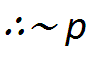 32
RINALDI MUNIR, Matematika Diskrit
3/1/2012
Modus Tollen (2)
Misalkan implikasi “jika n bilangan genap, maka 2n bernilai genap” dan hipotesis “2n bernilai genap” keduanya benar. Maka menurut modus tollen :
	“jika n bilangan genap, maka 2n bernilai genap dan 2n bernilai ganjil. Oleh karena itu n bukan bilangan genap”
	adalah benar.
33
RINALDI MUNIR, Matematika Diskrit
3/1/2012
Silogisme Hipotesis (1)
Didasarkan pada tautologi : 
	((pq)   (qr)) (pr)
Kaidah :
	p  q
    q  r
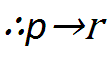 34
RINALDI MUNIR, Matematika Diskrit
3/1/2012
Silogisme Hipotesis (2)
Misalkan implikasi “jika saya masuk informatika maka saya belajar logika matematika” dan implikasi “jika saya belajar logika matematika maka saya belajar algoritma. Oleh karena itu jika saya masuk informatika maka saya belajar algoritma” adalah benar menurut silogisme hipotesis.
35
RINALDI MUNIR, Matematika Diskrit
3/1/2012
Silogisme Disjungtif (1)
Didasarkan pada tautologi : 
	((p  q)   ~p) q
Kaidah :
	p  q
    ~p
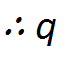 36
RINALDI MUNIR, Matematika Diskrit
3/1/2012
Silogisme Disjungtif (1)
“Saya akan meneruskan kuliah atau saya akan menikah tahun depan. Saya tidak akan meneruskan kuliah. Oleh karena itu saya akan menikah tahun depan” adalah benar menurut silogisme disjungtif.
37
RINALDI MUNIR, Matematika Diskrit
3/1/2012
Simplifikasi (1)
Didasarkan pada tautologi : 
	(p   q) p
Kaidah :
	 p   q
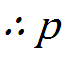 38
RINALDI MUNIR, Matematika Diskrit
3/1/2012
Simplifikasi (2)
“icha adalah mahasiswa Unpad dan Unikom. Oleh karena itu icha adalah mahasiswa Unpad” adalah benar menurut Simplifikasi
Atau 
	“icha adalah mahasiswa Unpad dan Unikom. Oleh karena itu icha adalah mahasiswa Unikom”
39
RINALDI MUNIR, Matematika Diskrit
3/1/2012
Penjumlahan (1)
Didasarkan pada tautologi : 
	p (p  q)
Kaidah :
	 p
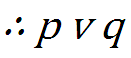 40
RINALDI MUNIR, Matematika Diskrit
3/1/2012
Penjumlahan (2)
“Icha mengambil kuliah logika matematika. Oleh karena itu icha mengambil kuliah logika matematika atau algoritma”  adalah benar menurut pemjulahan.
41
RINALDI MUNIR, Matematika Diskrit
3/1/2012
Konjungsi (1)
Didasarkan pada tautologi : 
	((p)   (q) (p  q)
Kaidah :
	p 
    q 
       p  q
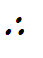 42
RINALDI MUNIR, Matematika Diskrit
3/1/2012
Konjungsi (2)
“Icha mengambil kuliah logika matematika. Icha mengulang kuliah algoritma. Oleh karena itu icha mengambil kuliah logika matematika dan algoritma”  adalah benar menurut konjungsi.
43
RINALDI MUNIR, Matematika Diskrit
3/1/2012
Argumen (1)
Suatu deret proposisi yang dituliskan sebagai 
	p1
	p2
	…
	pn
             dimana p1, p2, …, pn disebut hipotesis.
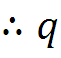 44
RINALDI MUNIR, Matematika Diskrit
3/1/2012
Argumen (2)
Sebuah argumen dikatakah sahih jika konklusi benar bilamana semua hipotesisnya benar; sebaliknya argumen dikatakan palsu (fallacy atau invalid)
Untuk menyatakan apakah argumen sahih maka dapat diperlihatkan bahwa implikasi adalah benar (yaitu sebuah tautologi).
45
RINALDI MUNIR, Matematika Diskrit
3/1/2012